Классный час на тему: «Мир профессий»
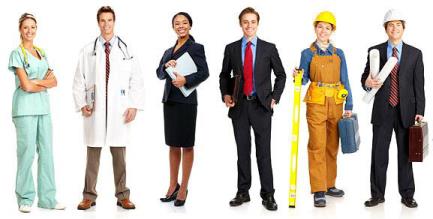 Автор: Вивтоненко Елена Григорьевна,учитель первой категорииМБОУ СОШ №4г. Усинск
2014
У каждого  делаЗапах особый:В булочной пахнетТестом и сдобой.Мимо столярнойПахнет стекольщикОконной замазкой.Куртка шофераПахнет бензином.Блуза рабочего _Маслом машинным.Идешь мастерской –Стружкою пахнетИ свежей доской.Пахнет малярСкипидаром и краской.Пахнет кондитерОрехом мускатным.Доктор  в халате –Лекарством приятным.Рыхлой землею,Полем и лугомПахнет крестьянин,Идущий за плугом.
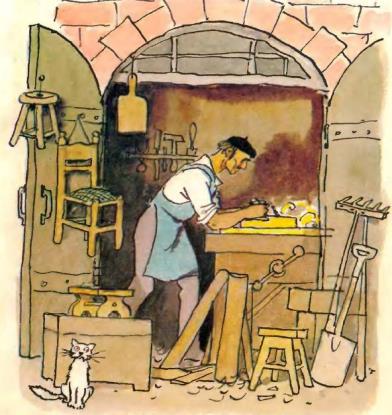 Профессия
- род трудовой деятельности, требующих специальных знаний и опыта, обеспечивающий условия существования человека.     Специальность – более узкая область приложения физических и духовных сил человека, в рамках той или иной профессии.
1 команде: Какие специальности входят в профессию врача?
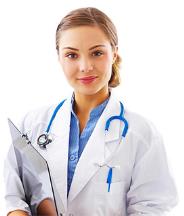 2 команде: Назовите профессии и специальности из сферы изобразительного искусства?
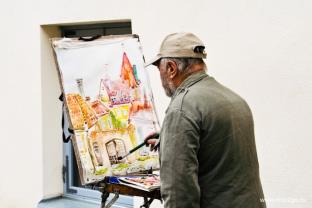 1 команде: назовите специальности, которые встречаются в строительном деле?
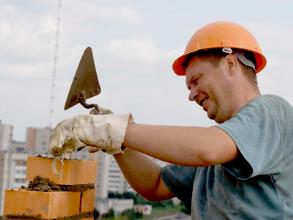 2 команде: назовите профессии и специальности, которые встречаются в школе?
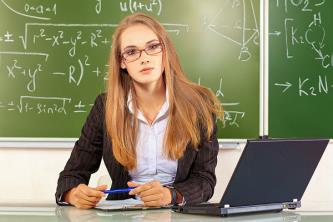 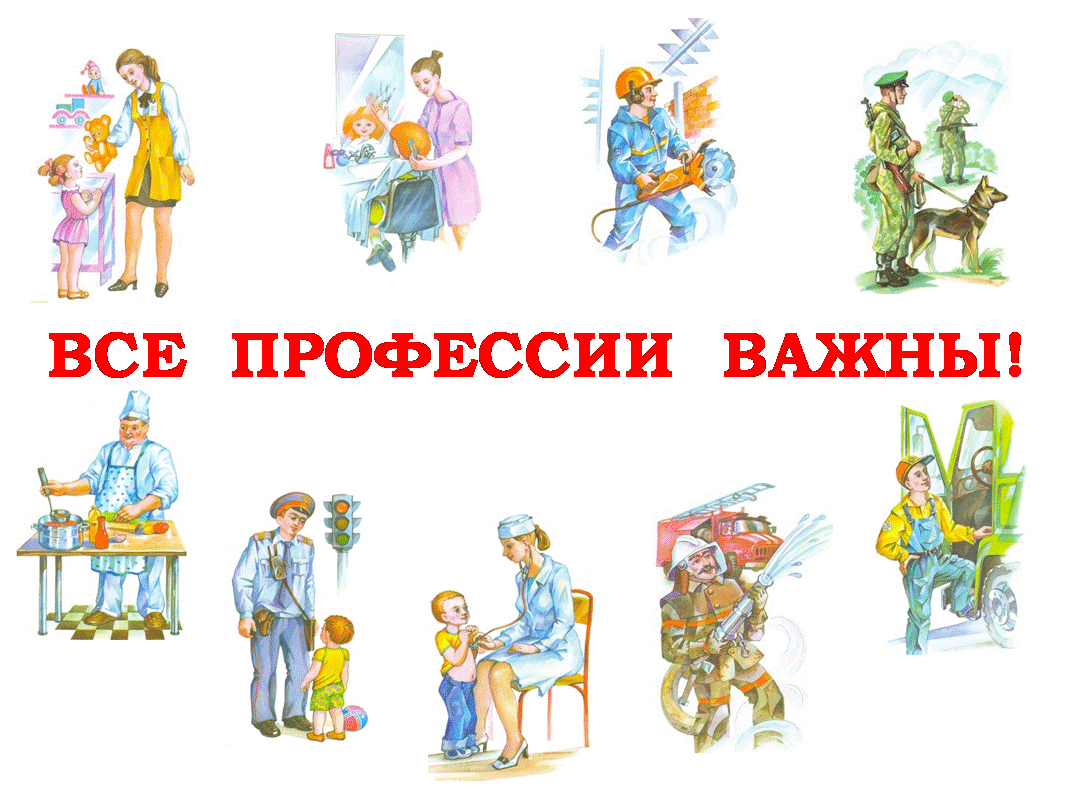 Игра со зрителями
1. В море коварном товаров и цен Бизнес-корабль ведет …
Бизнесмен.
2. От вирусов злобных компьютер наш чист, программы и файл спас …
Программист.
3. Решать проблемы четко, быстро, должны в правительстве …
Министры.
Судья.
4. Справедливей всех, друзья, споры все решит
5. Высока, стройна, как ель в платье модном топ- …
Модель.
6. Замирает в страхе зритель, в клетке с тигром …
Укротитель.
7. Дупло и берлогу, дом лисий и птичий, в лесу охраняет надежно …
Лесничий.
8. Печь гудит, как самовар, сталь в ней варит …
Сталевар.
9. У слона иль мышки жар – их спасет …
Ветеринар.
10. Слезо-носо вытиратель в младшей группе …
Воспитатель.
11. Знает точно детвора, кормят вкусно …
Повара.
Команда №1
1. Какая ветка не растет на дереве?
(Железнодорожная)
2. Вспомните, в какой сказке А.С. Пушкина была введена принципиально новая система оплаты труда.
(Три щелчка)
(Кубрик)
3. Как называется жилое помещение для команды на корабле?
4. Крупное учреждение, где хранятся финансовые ценности?
(Банк)
5. Как называются иностранные деньги?
(Валюта)
6. Объявление, извещение по телевидению, на радио и т.д. о товаре, услуге.
(Реклама)
7. Вещи сделанные на продажу.
(Товар)
8. Какое топливо добывают на болоте?
(Торф)
9. Какой австрийский композитор в 6-ти летнем возрасте уже выступал с концертами?
(Моцарт)
10. Кем был по профессии Гулливер?
(Судовым врачом)
Команда №2
(Бетховен)
1. Какой композитор сочинял и играл свои произведения будучи глухим?
(Осина)
2. Из какого дерева делают спички?
3. Какое ученое название имел хозяин кукольного театра Карабас-Барабас?
(Доктор кукольных наук)
4. Какое мороженное в шоколаде?
(Эскимо)
5. Продолжительность двух таймов в футбольном матче
(90 минут)
(Атлас)
6. Как называется сборник географических карт и таблиц?
(Семь футов под килем)
7. Пожелания благополучного плавания с упоминанием цифры «семь».
8. Большой вязанный платок
(Шаль)
9. Время уборки хлебов.
(Страда)
10. Тонко скрученная пряжа
(Нитка)
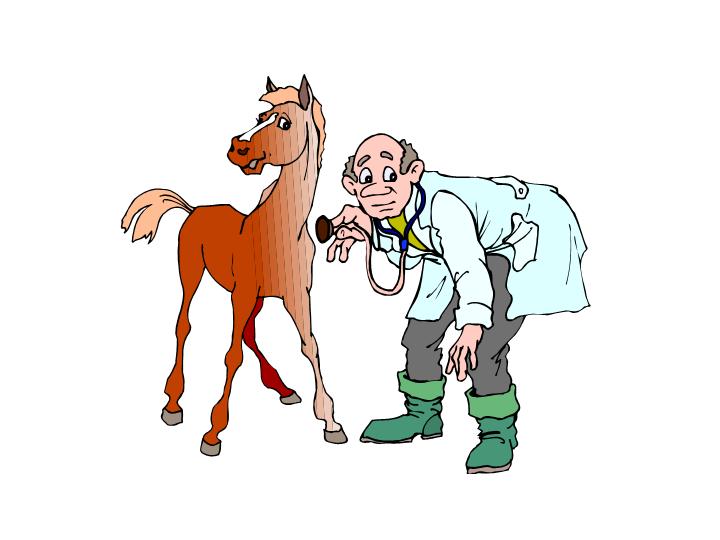 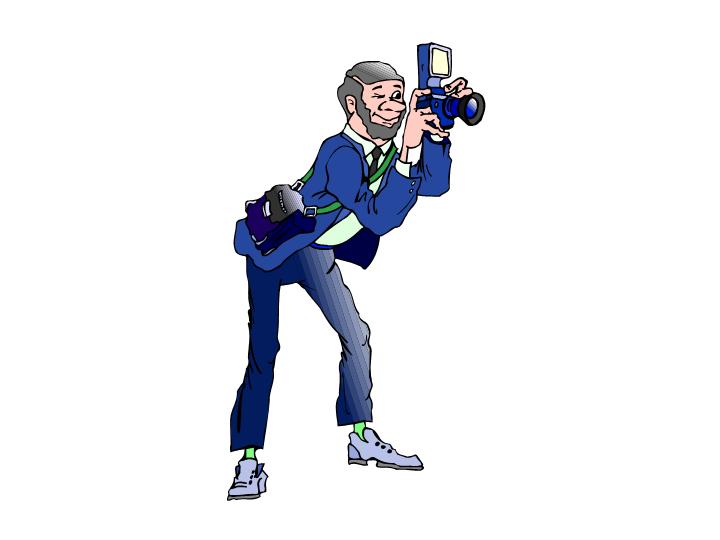 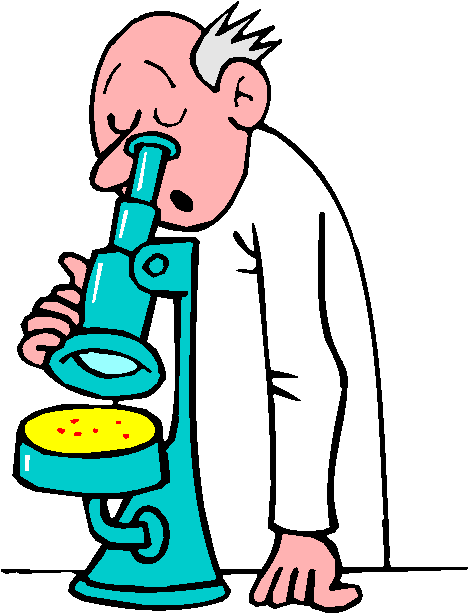 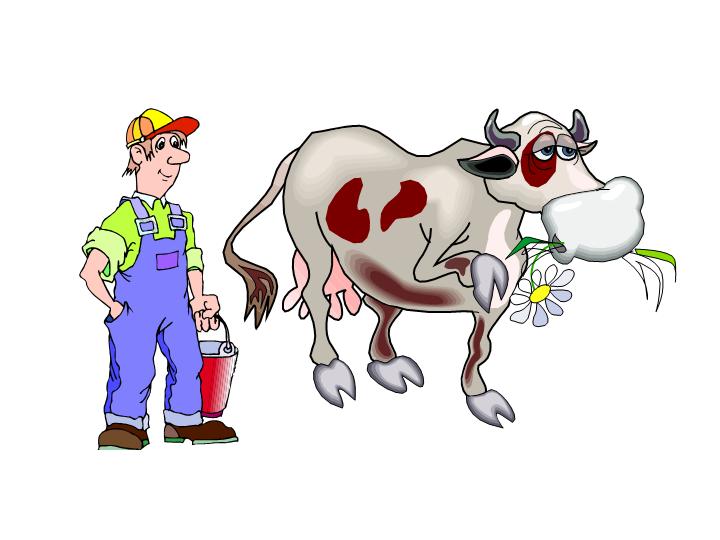 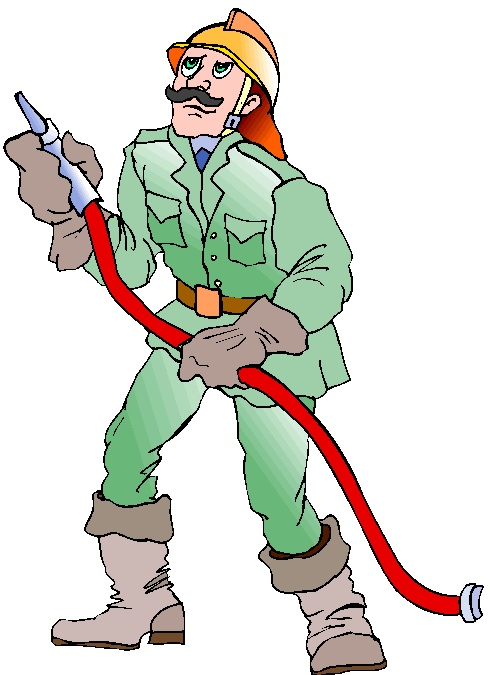 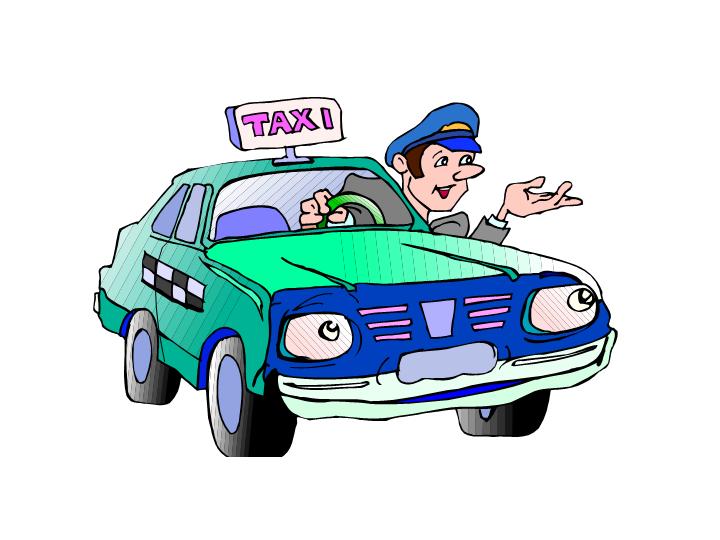 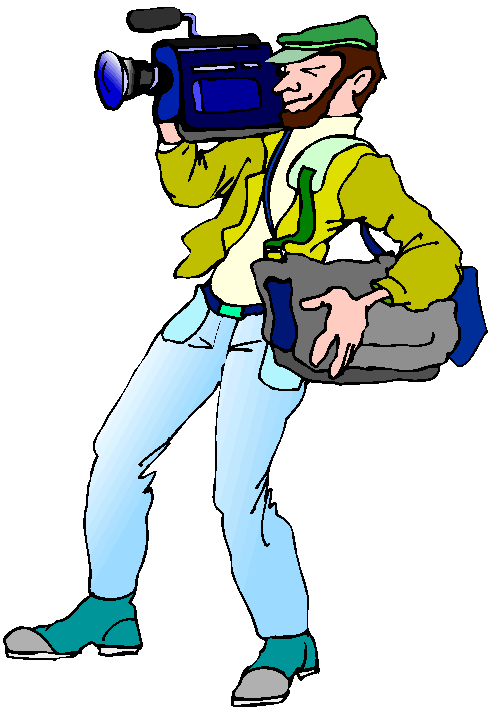 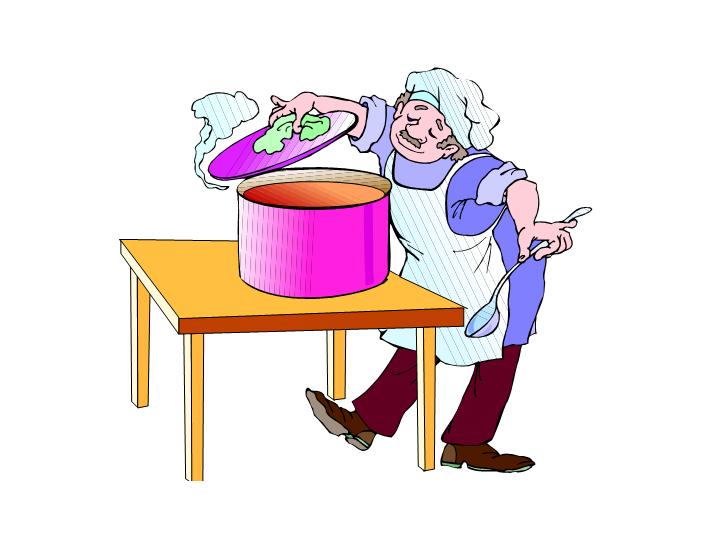 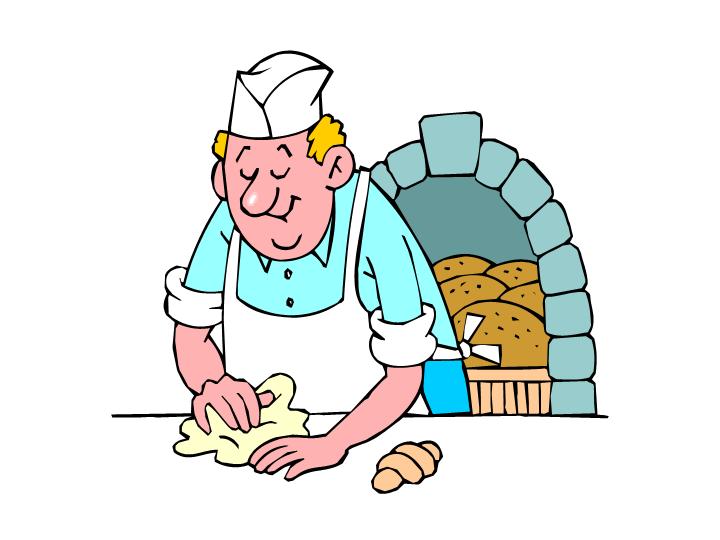 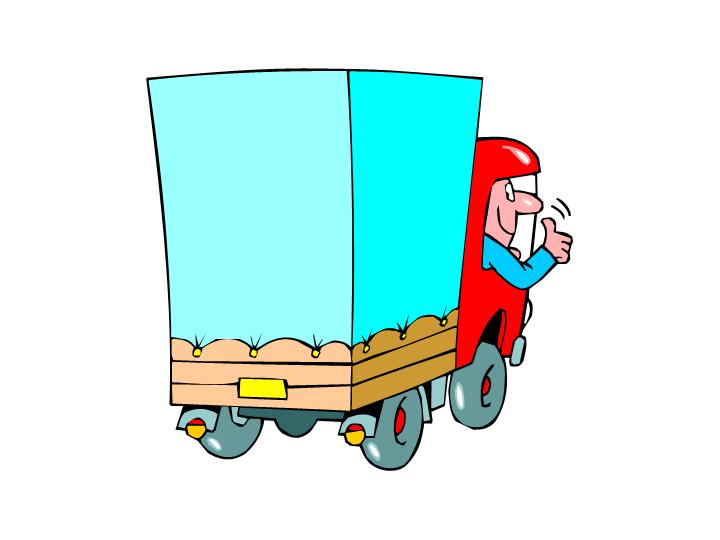 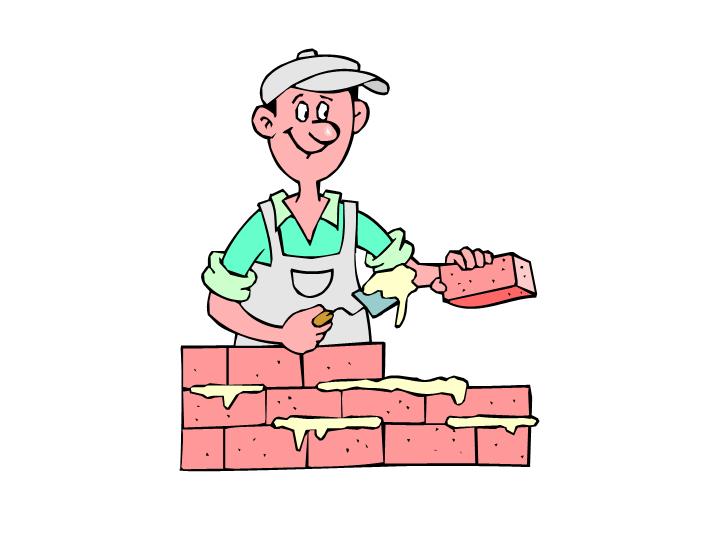 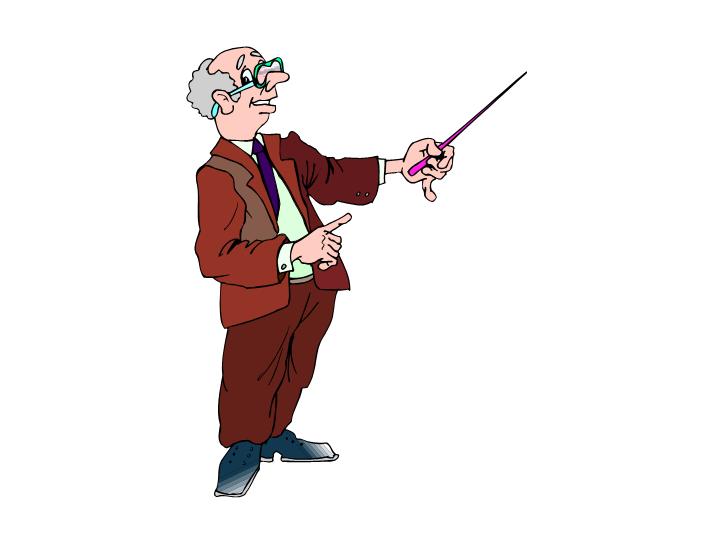 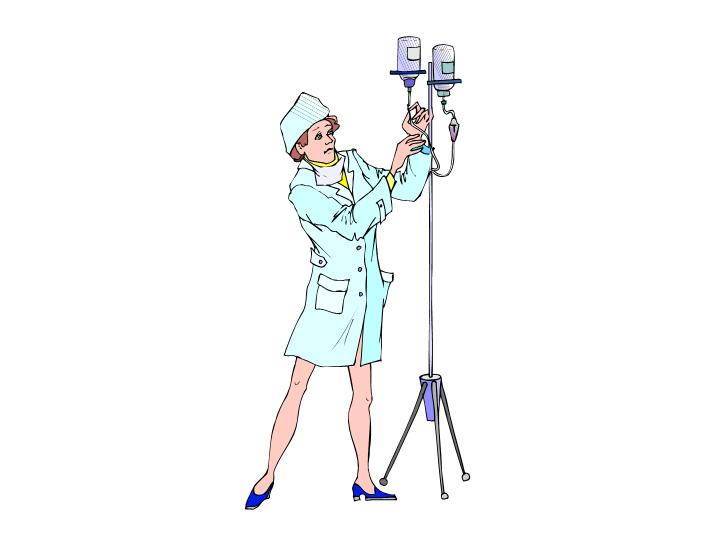 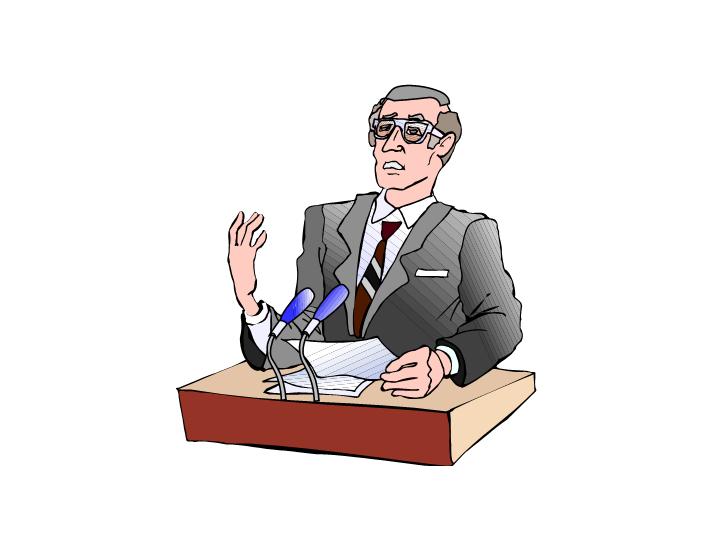 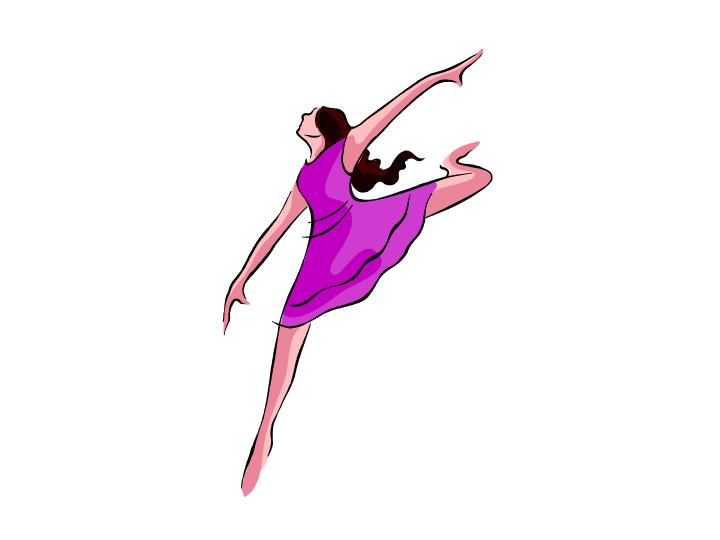 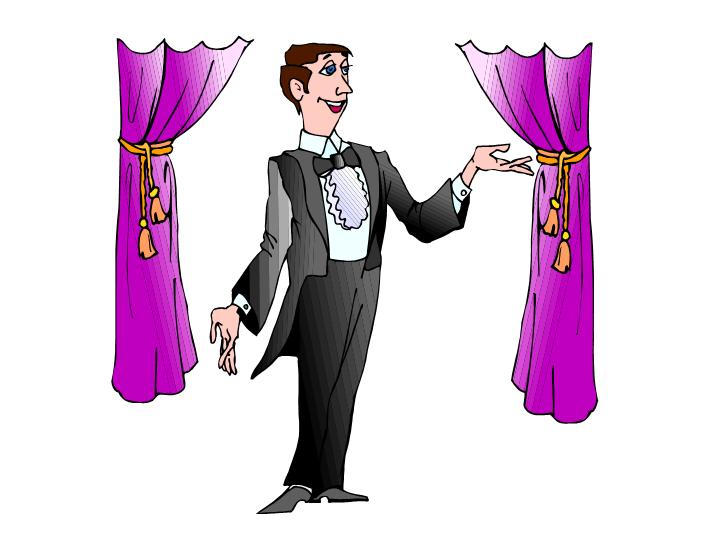 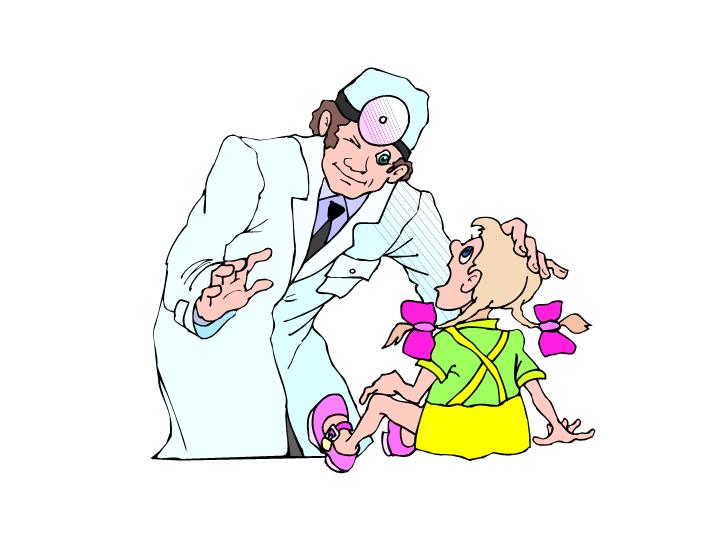 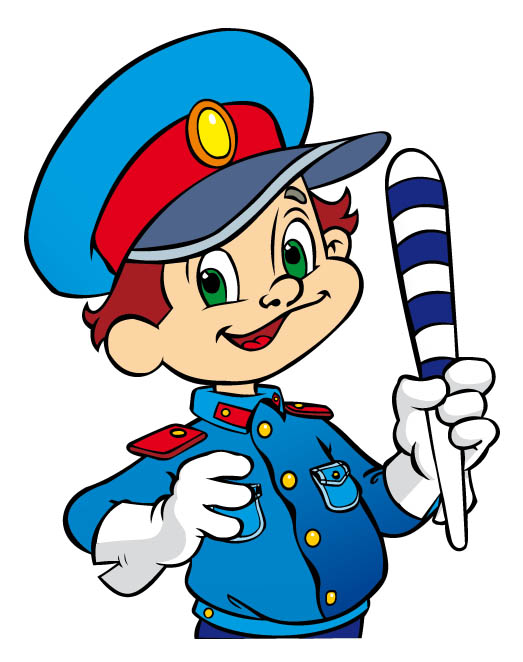 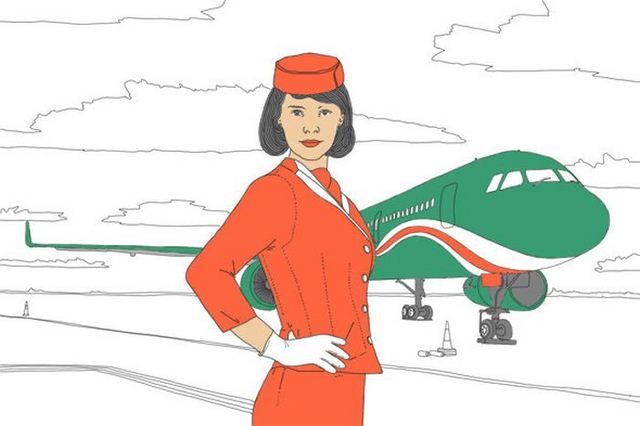 Заключительное слово учителя
Чему первым деломНаучится кошка?- Хватать.Чему первым деломНаучится птица?- Летать. Чему первым деломНаучится школьник?- Читать.Котенок вырастет кошкой,Такой же, как все на свете.А дети читают,А дети мечтают,И даже их папы и мамы не знают,Кем станут, кем вырастут дети.